2022年08月07日
主日崇拜

教会聚会
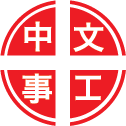 中文崇拜：每周日上午  9:30 , Baskin Chapel
中文主日學：每周日上午 11:00 , 教室2140B
  生命團契：每周五晚上  6:30 , 教室2103
我們歡迎君王降臨
We Long to Meet
能不能
Let Me Stay
Psalms 詩篇
86:8-12
8 主阿，诸神之中，没有可比你的。你的作为也无可比。
9 主阿，你所造的万民，都要来敬拜你。他们也要荣耀你的名。

8 Among the gods there is none like you, O Lord; no deeds can compare with yours.
9 All the nations you have made will come and worship before you, O Lord; they will bring glory to your name.
10 因你为大，且行奇妙的事。惟独你是神。
11 耶和华阿，求你将你的道指教我。我要照你的真理行。求你使我专心敬畏你的名。

10 For you are great and do marvelous deeds; you alone are God.
11 Teach me your way, O Lord , and I will walk in your truth; give me an undivided heart, that I may fear your name.
12 主我的神阿，我要一心称赞你。我要荣耀你的名，直到永远。

12 I will praise you, O Lord my God, with all my heart; I will glorify your name forever.
祈禱
Prayer
我要一心稱謝你
Lord, I Praise with All of My Heart
奉獻祈禱
Offertory Prayer
Deuteronomy 申命記
6:4-9
4 以色列阿，你要听。耶和华我们神是独一的主。
5 你要尽心，尽性，尽力爱耶和华你的神。

4 Hear, O Israel: The Lord our God, the Lord is one.
5 Love the Lord your God with all your heart and with all your soul and with all your strength.
6 我今日所吩咐你的话都要记在心上，
7 也要殷勤教训你的儿女。无论你坐在家里，行在路上，躺下，起来，都要谈论。

6 These commandments that I give you today are to be upon your hearts.
7 Impress them on your children. Talk about them when you sit at home and when you walk along the road, when you lie down and when you get up.
8 也要系在手上为记号，戴在额上为经文。
9 又要写在你房屋的门框上，并你的城门上。

8 Tie them as symbols on your hands and bind them on your foreheads.
9 Write them on the doorframes of your houses and on your gates.
今日證道

树立目标

Influence with Intent

王牧师
報 告
Announcements
BBC 中文事工通知
歡迎新朋友
Welcome New Friends
祝 福
Benediction
愛中相遇
See You Face to Face
彼此問安
Greeting of Peace